Council of Buyers
Year to Date Purchase and Spend Report by Supplier

Steps:
Reporting->Purchasing and Spending Reports->Spend Summary Reports->Spend by Supplier->Document Type is PO->Date Range->Apply->Export->Submit Request->Close->Reports->Report Exports and Extracts->Download Report Export & Extract Files->Click to Download->OK->Click to Open
Click on Reporting
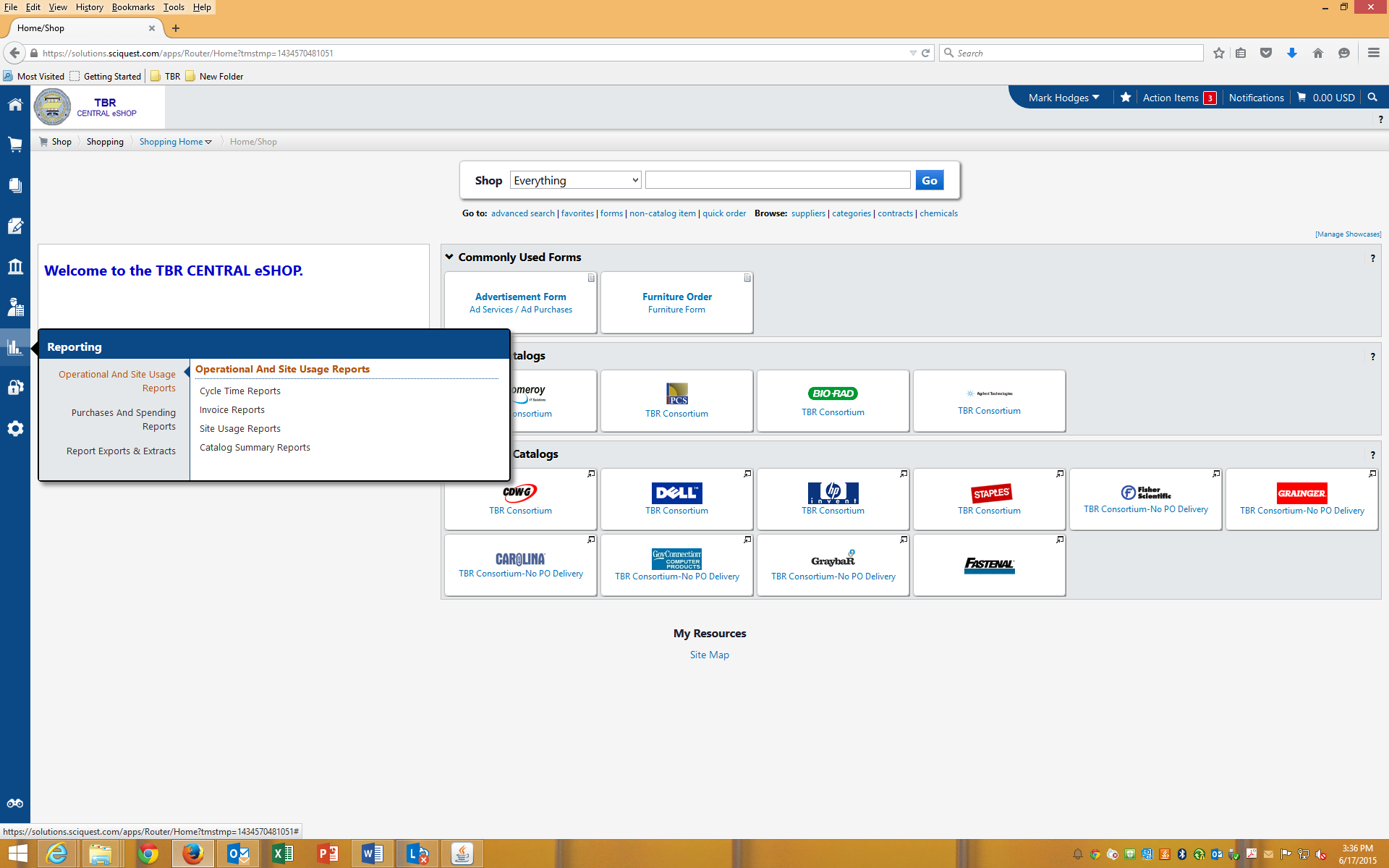 Click on Purchasing and Spending Reports
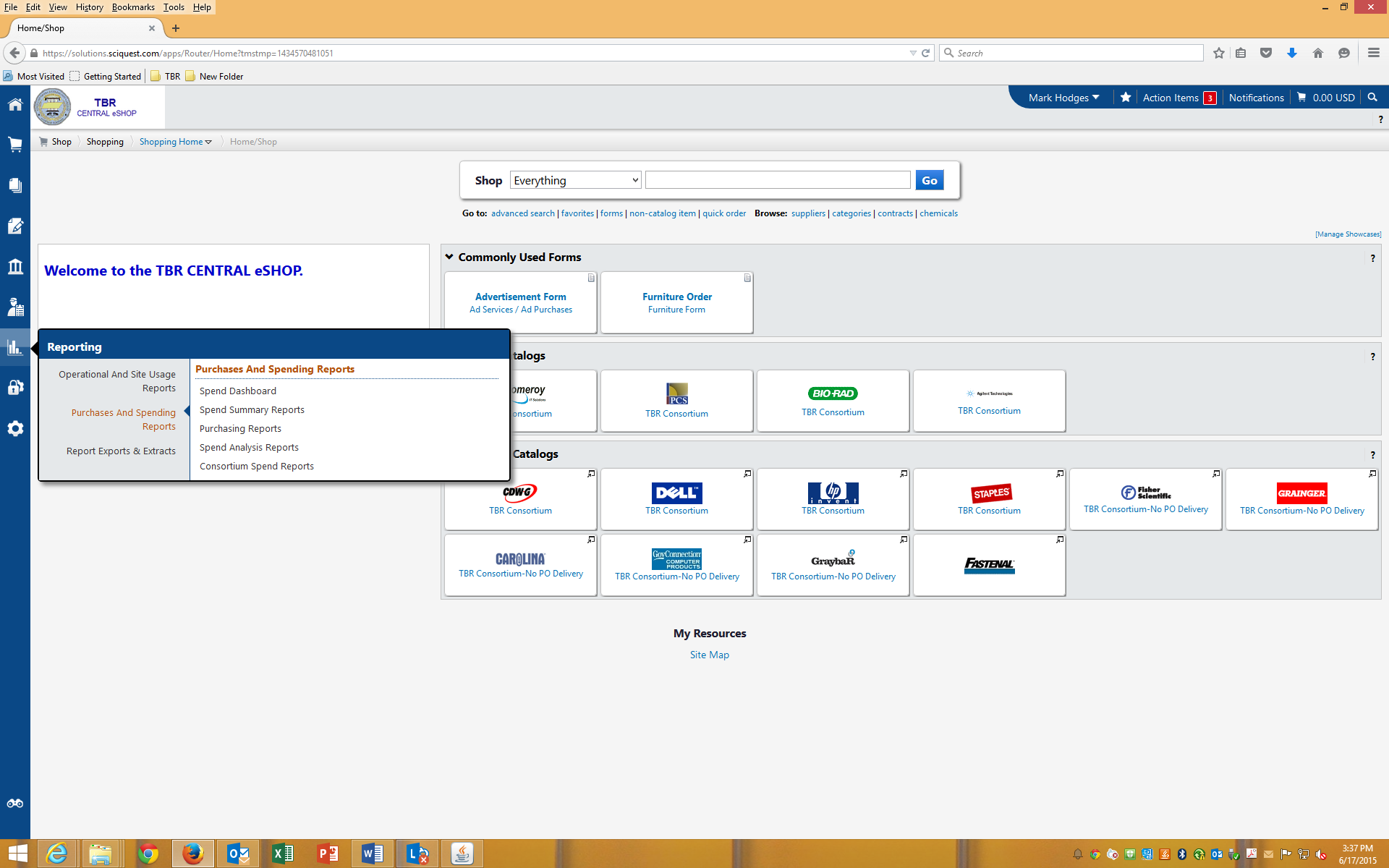 Click on Spend Summary Reports
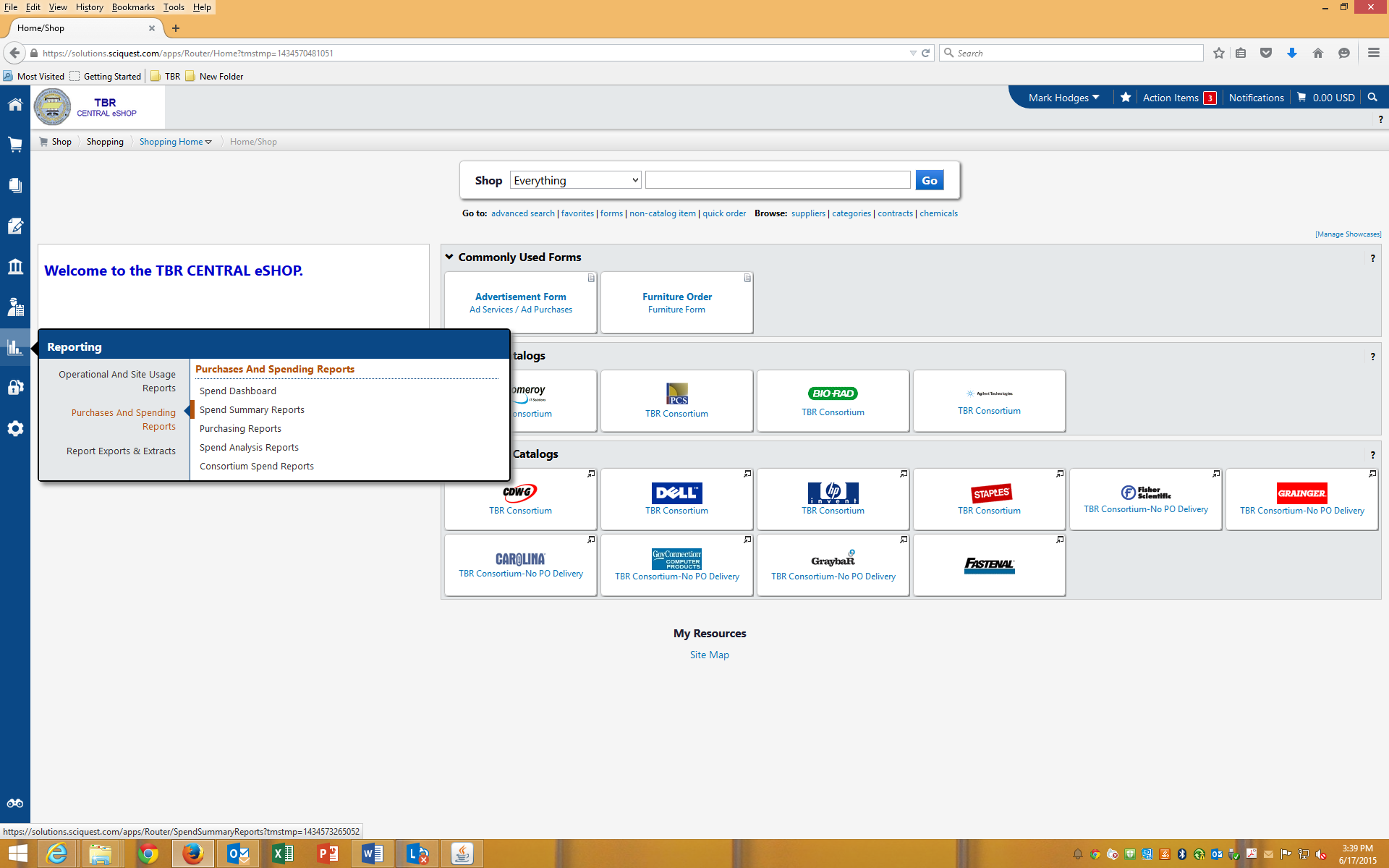 “Spend By” select “Supplier”.
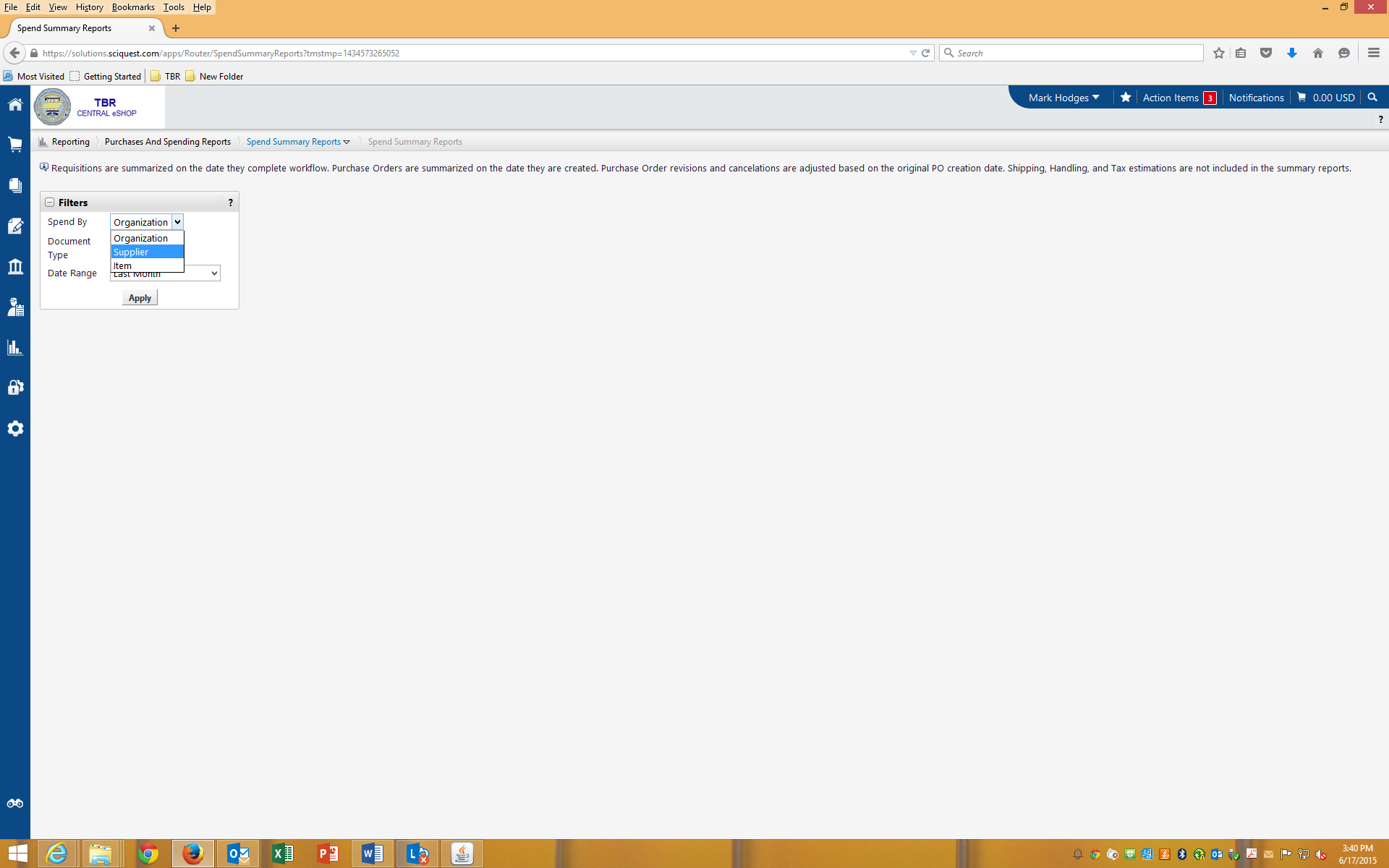 If you are able to run this report on 06/30/2015, select “Year to Date”.  If you are unable to run this report on 06/30/2015, use the custom date range.
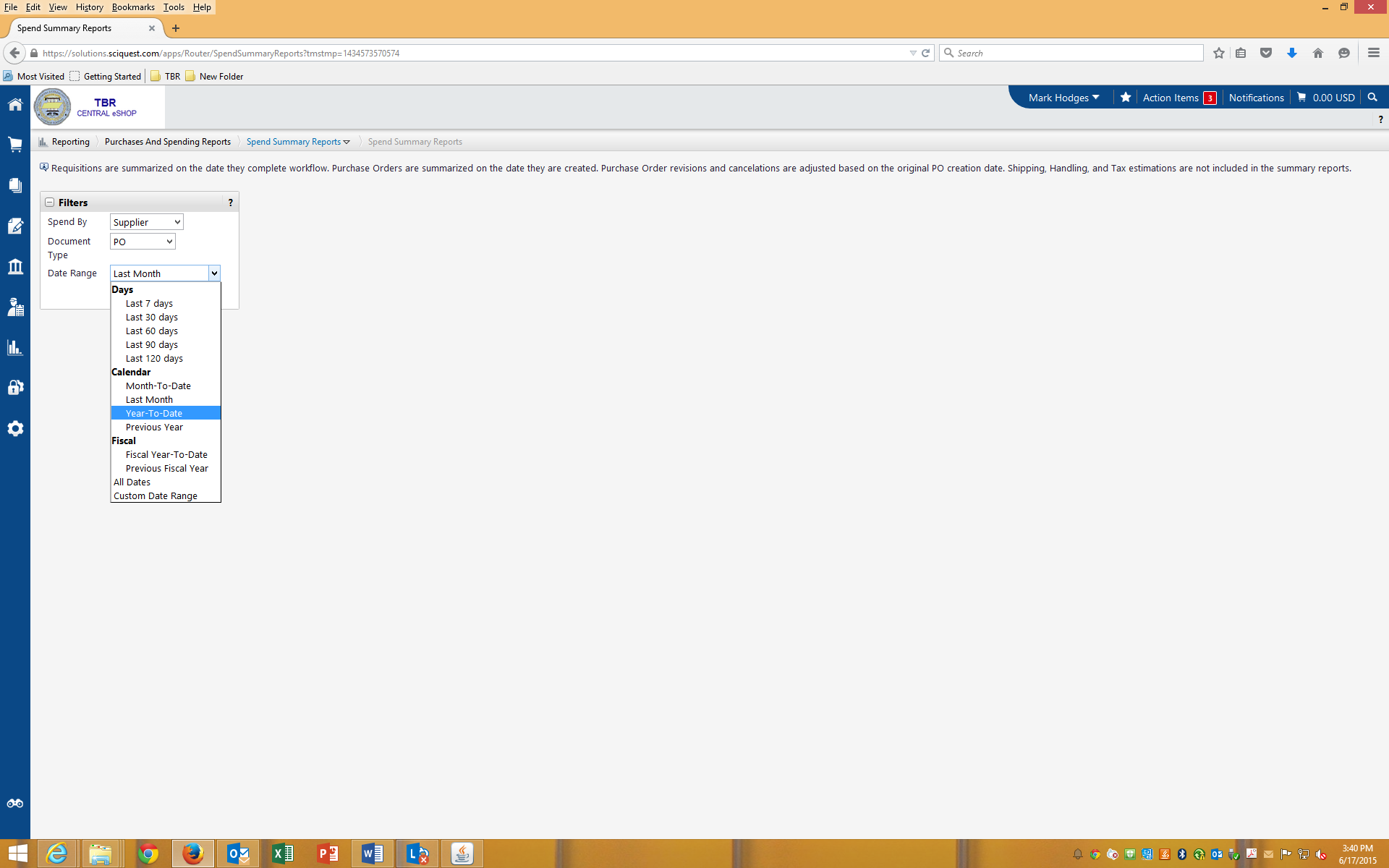 Click on Apply then Export
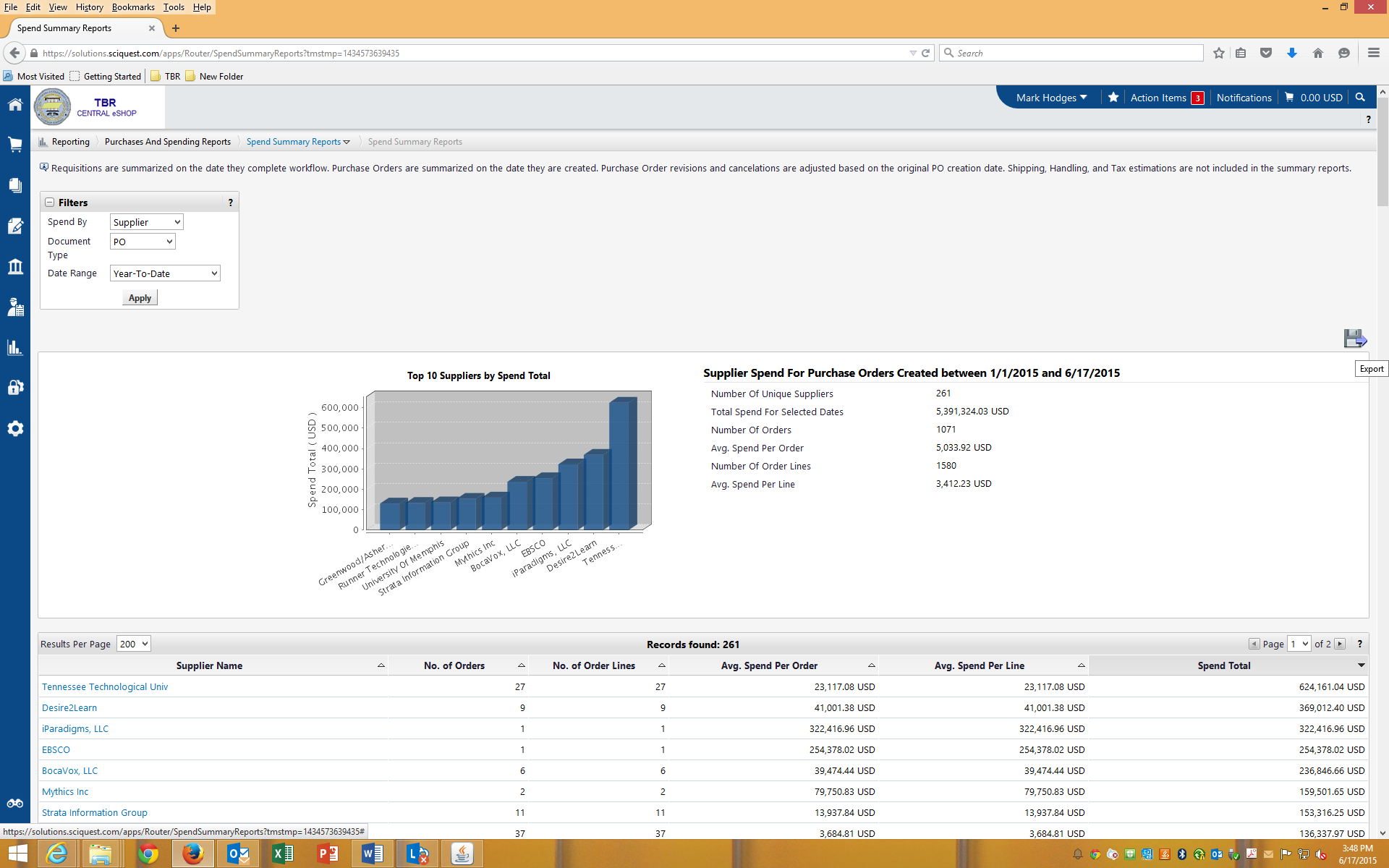 Click on Submit Request
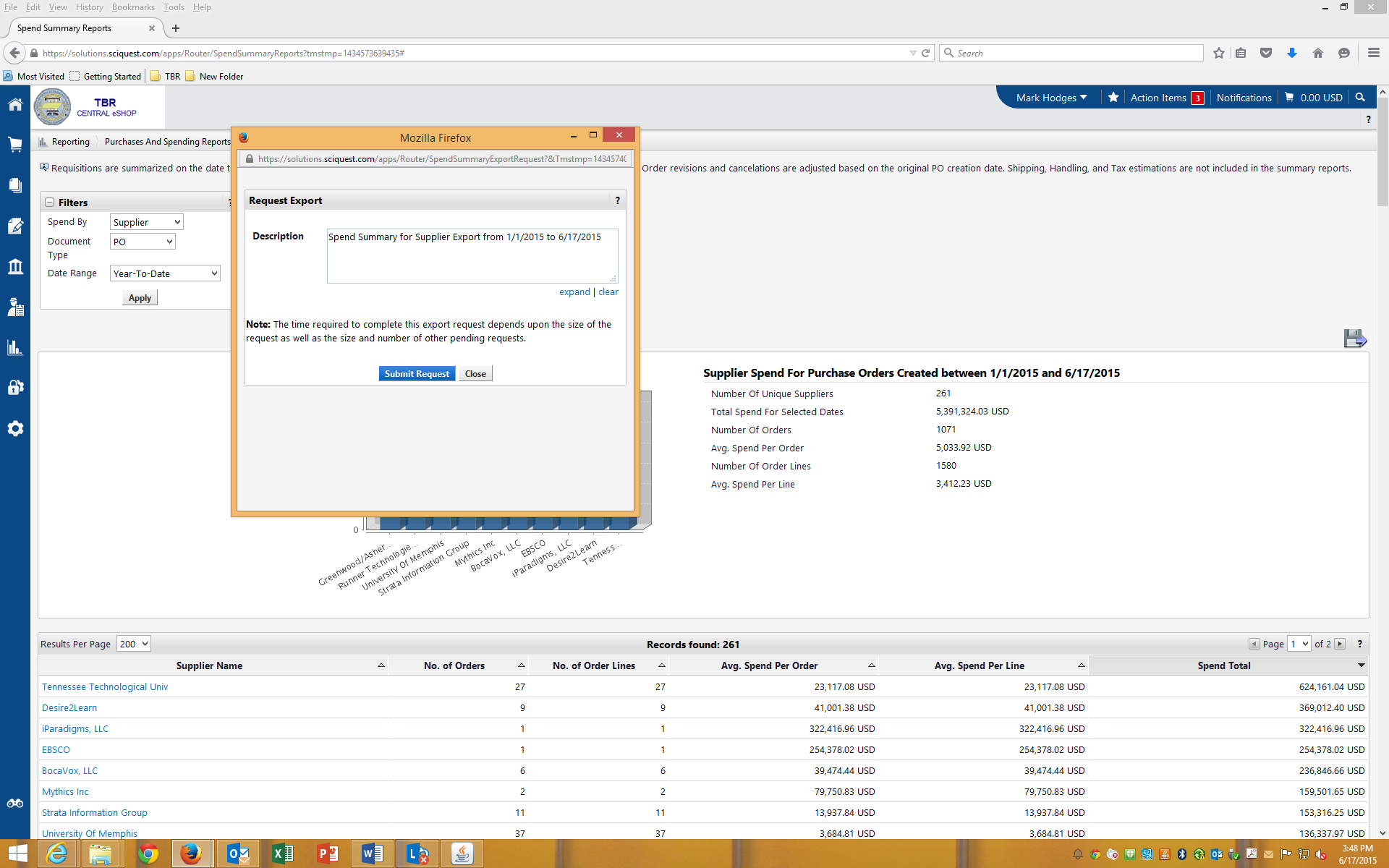 Click on Close
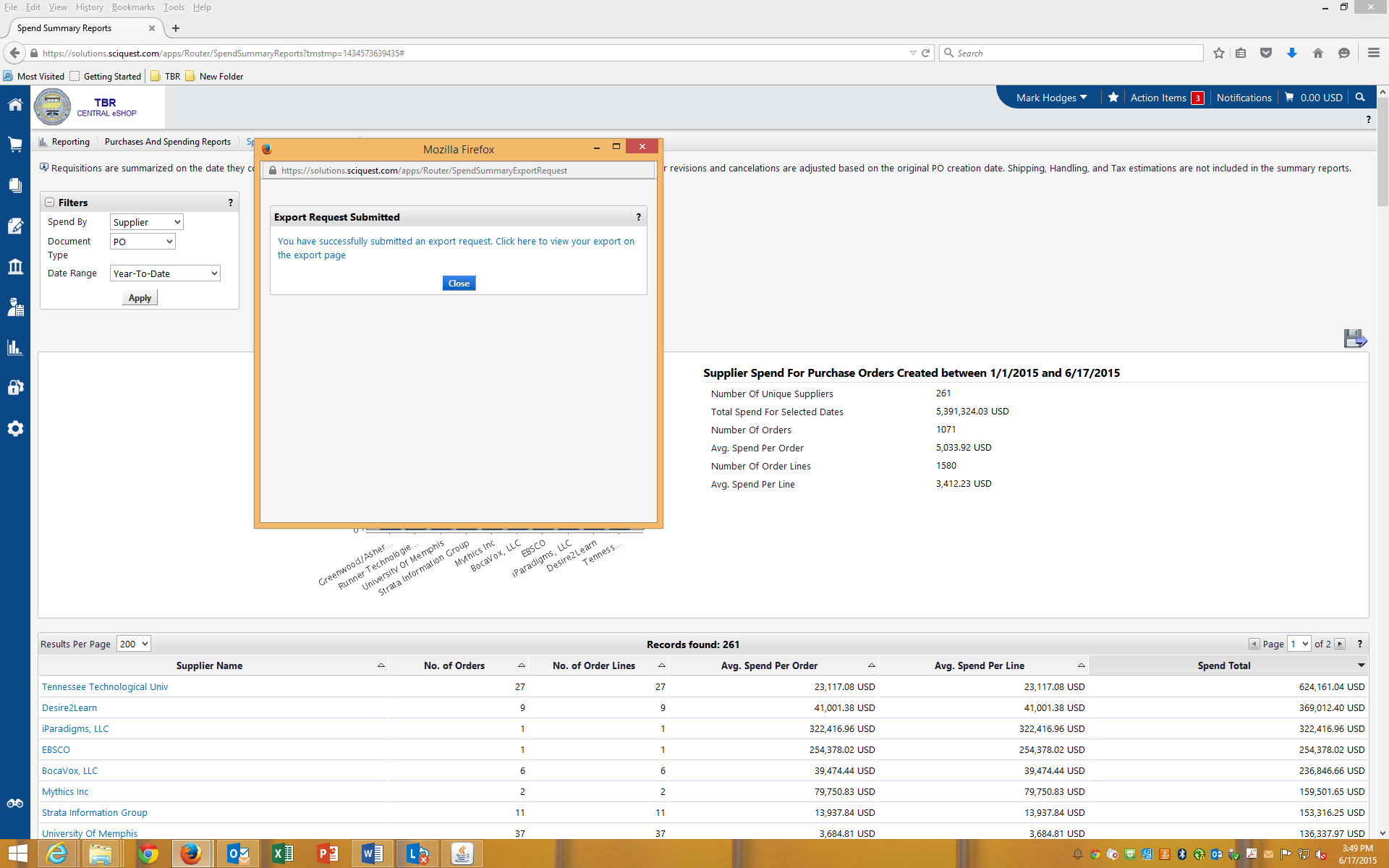 Click on Reporting->Report Exports and Extracts->Download Report Export & Extract Files
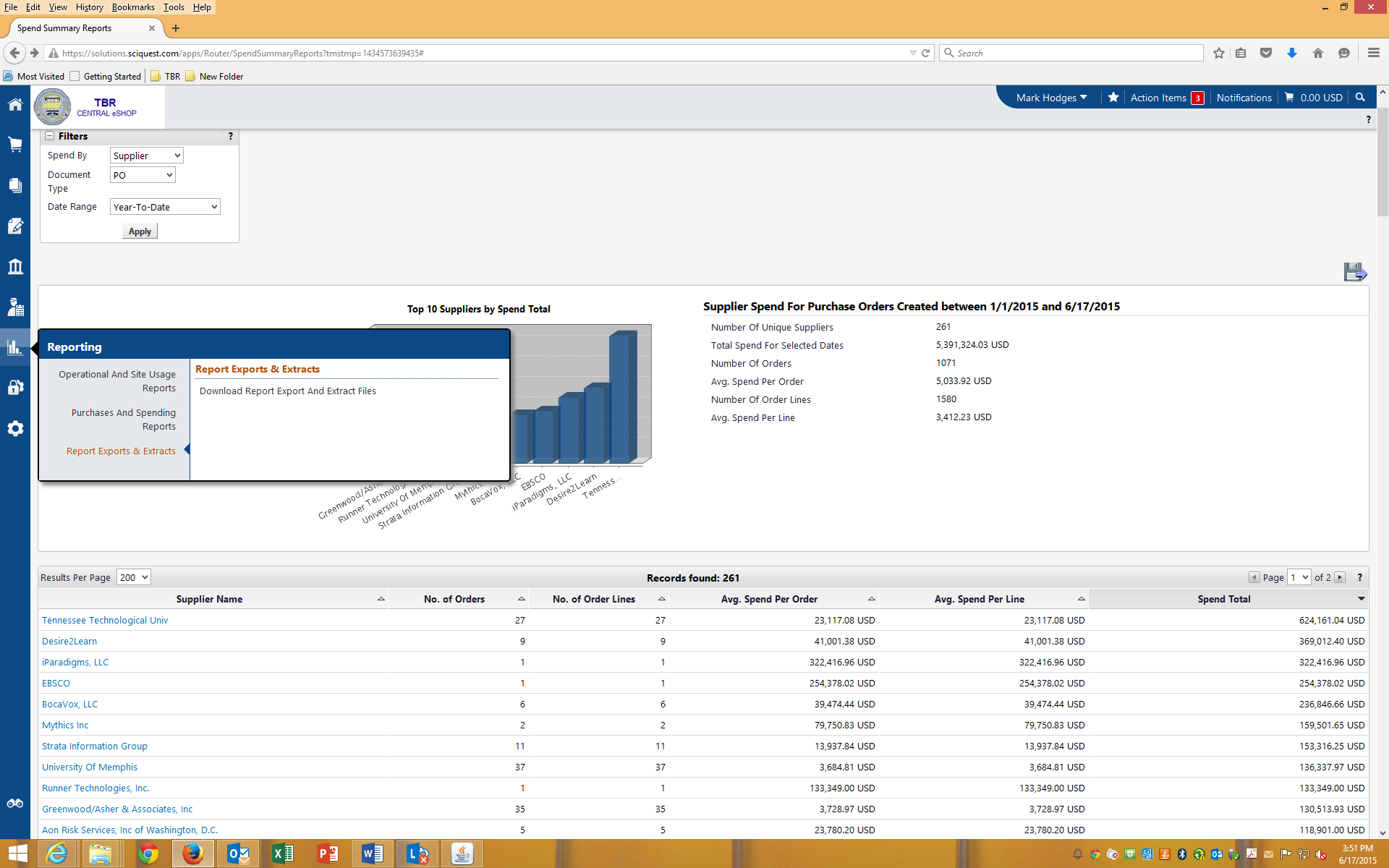 Click to Download
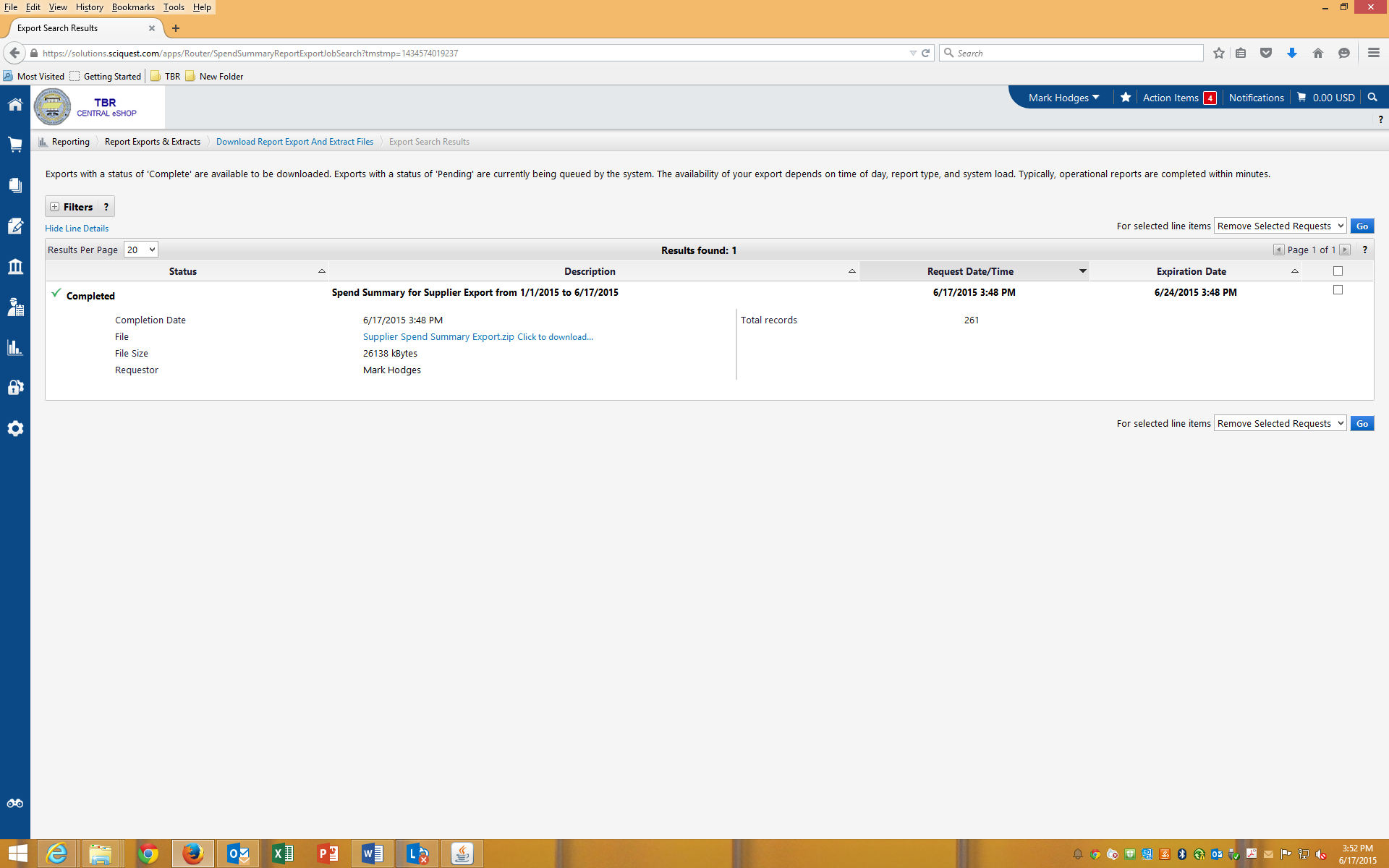 Click OK
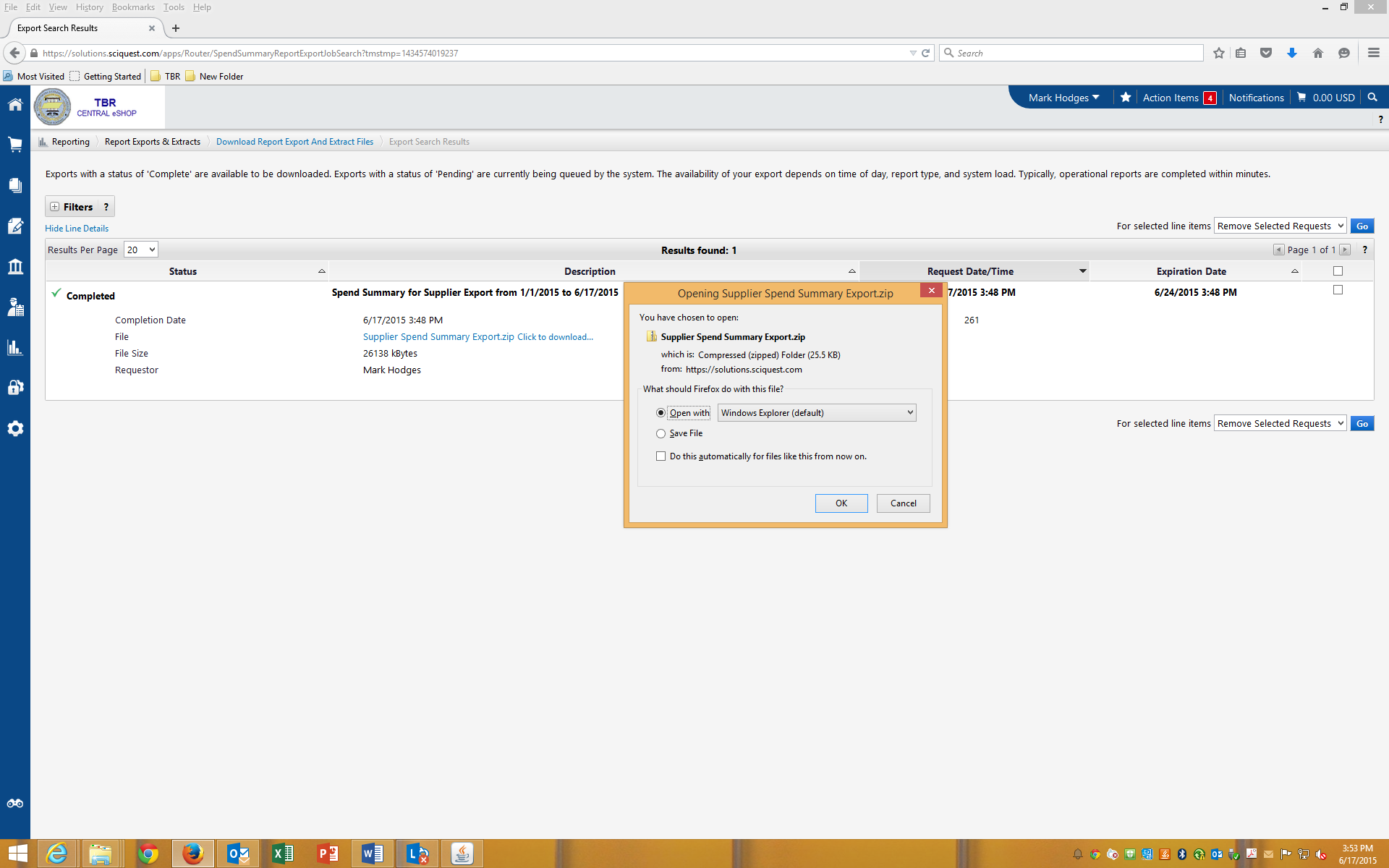 Click to Open
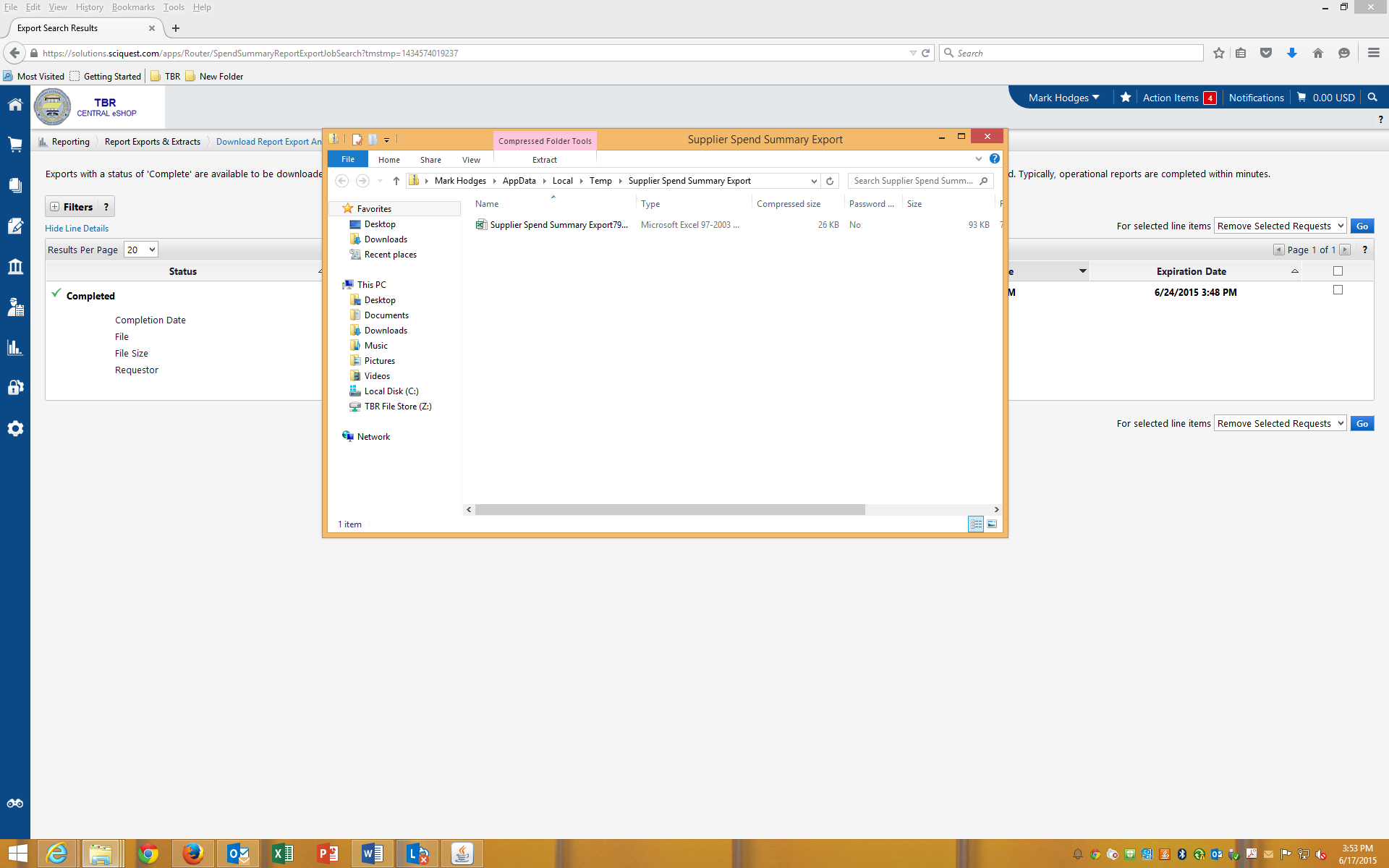 Sheet 1 of this Purchase and Spend Report by Supplier.
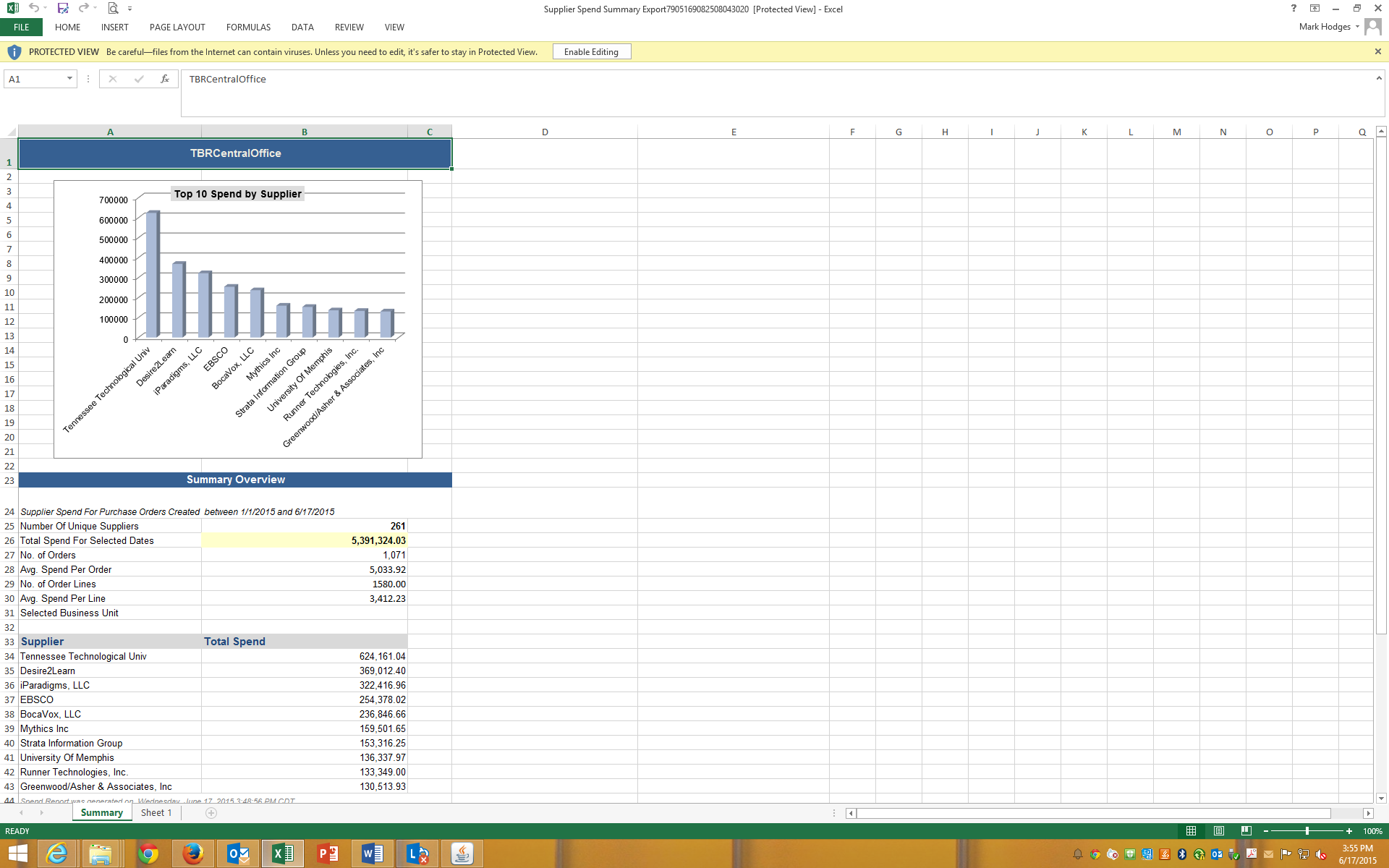 Sheet 2 of this Purchase and Spend Report by Supplier.
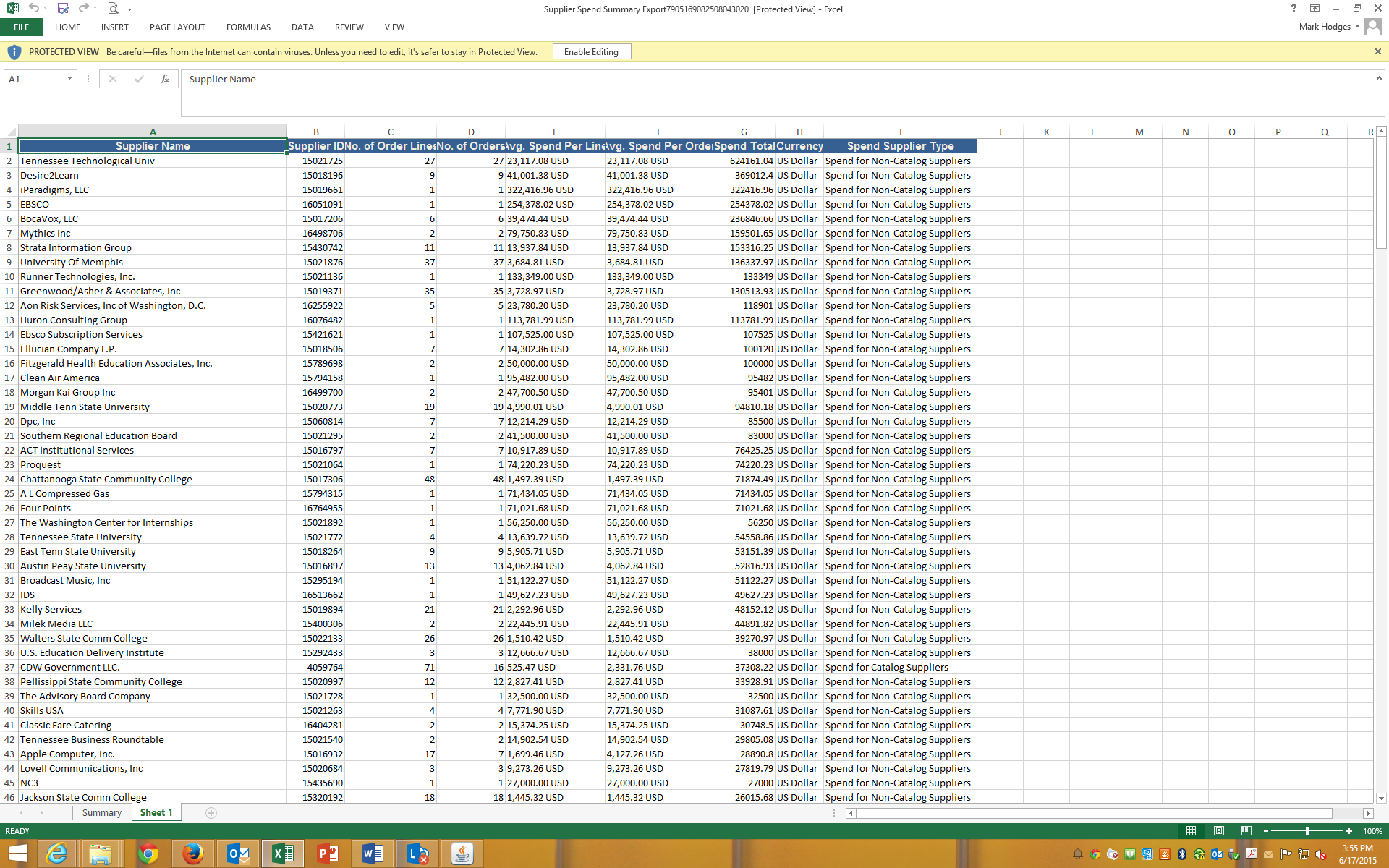 Save and name your file according to your institution and report type.  As an example, this report would be named: TBR Systems Office Purchase and Spend Report by Supplier.  Email this file to: Angela.Flynn@tbr.edu; Mark.Hodges@tbr.edu; Anita.Jansen@tbr.edu
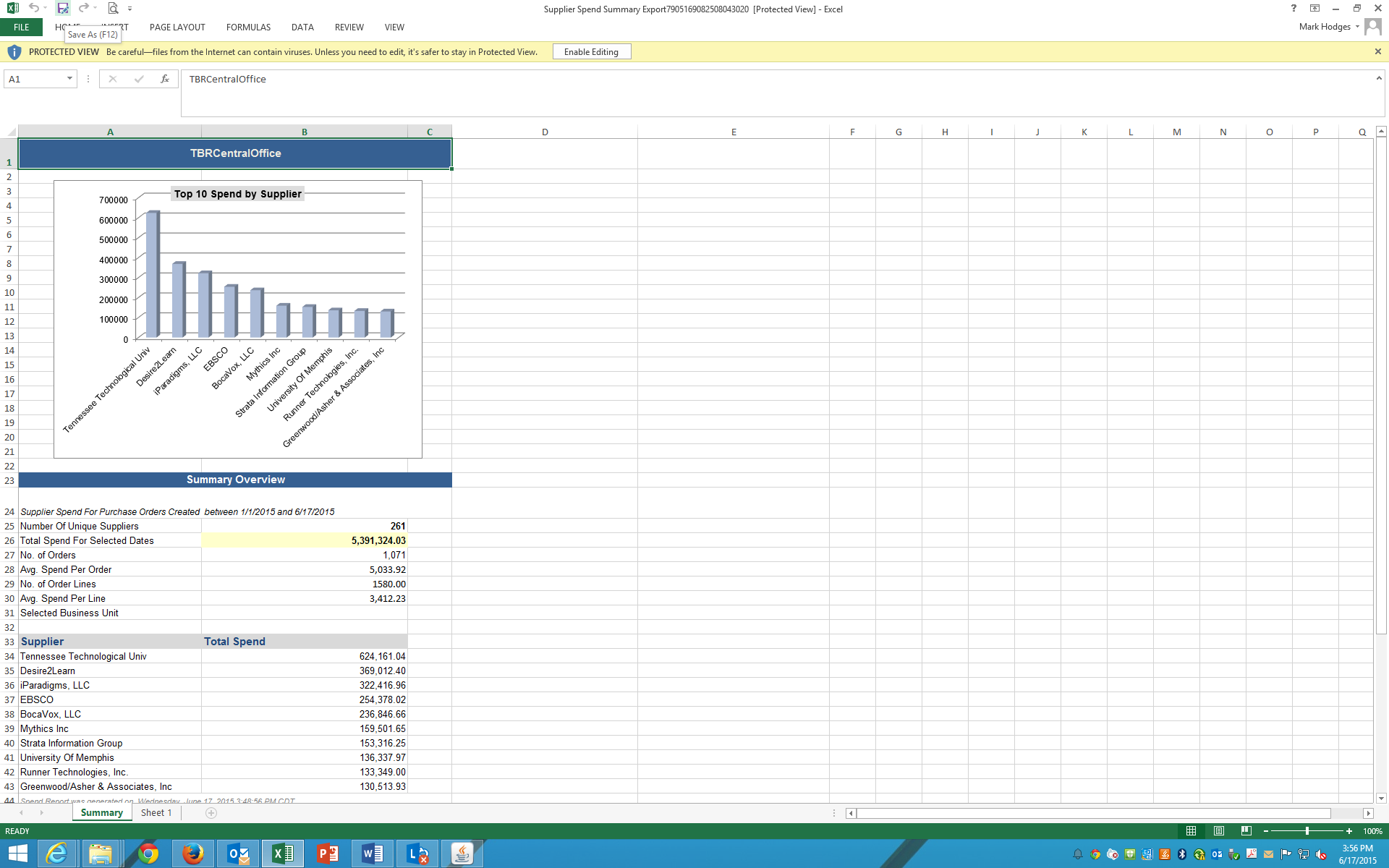